Выставка рисунков учащихсяс/п « СУВУ» «НАША ПОБЕДА»(посвящённая 75 – летию Победы в в.О.войне - 1941-1945 )
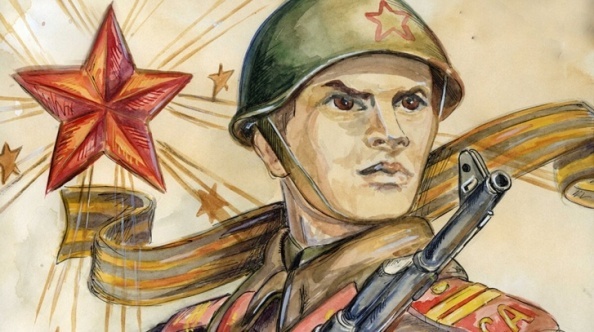 Под руководством учителя ИЗО
МБОУ « Школа для детей ОВЗ
с/п « СУВУ»
Добаевой Марины Николаевны
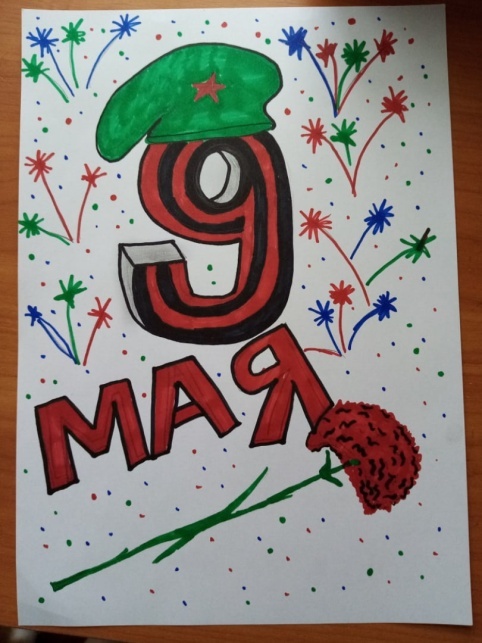 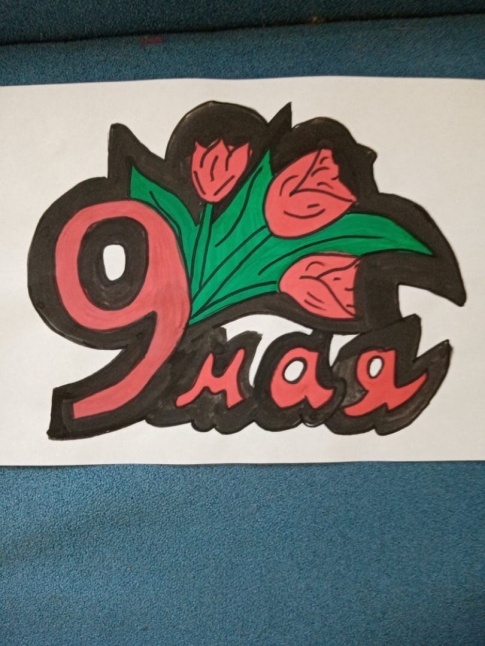 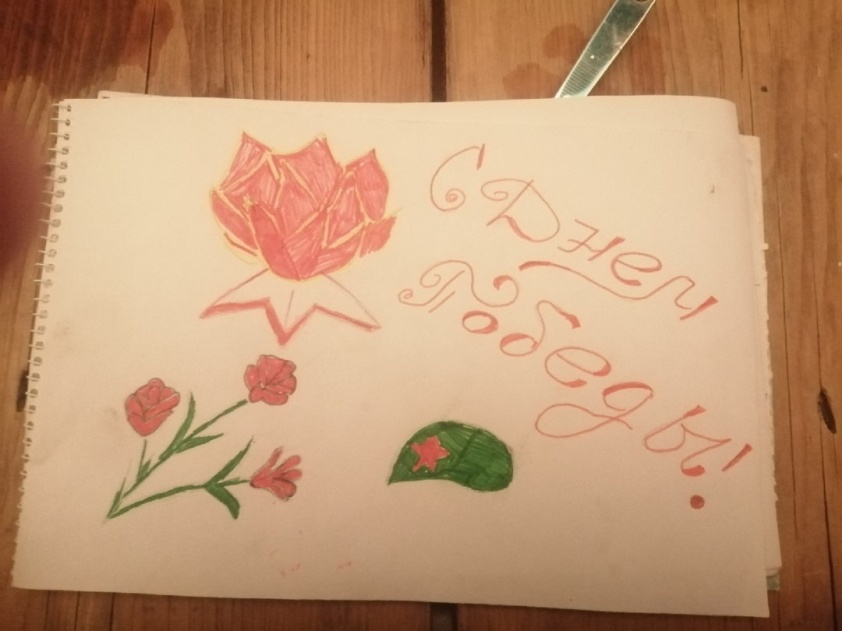 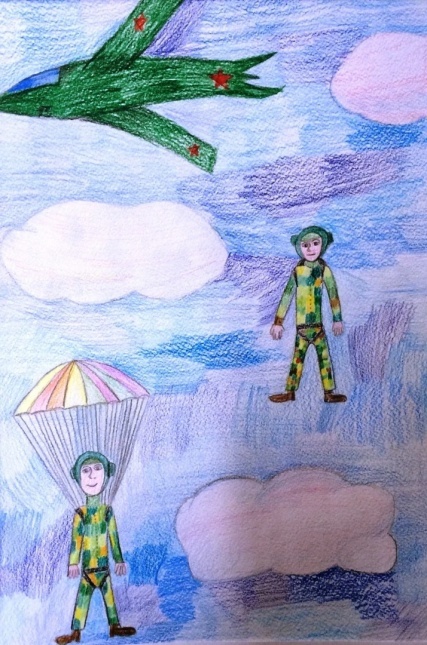 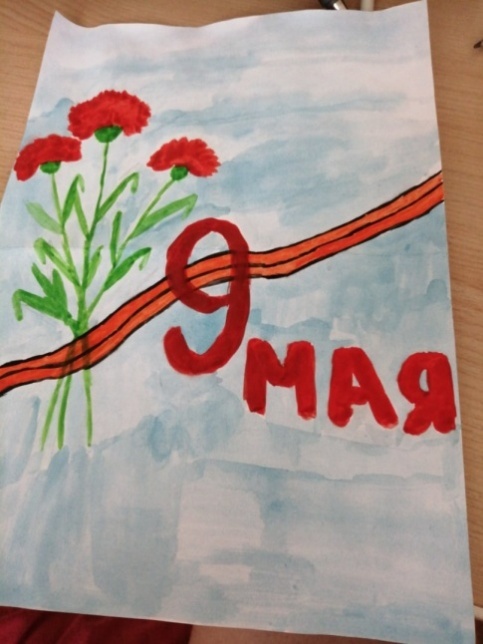 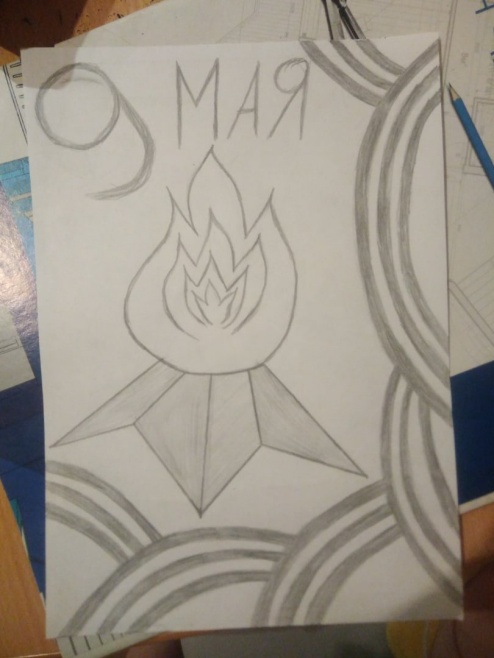 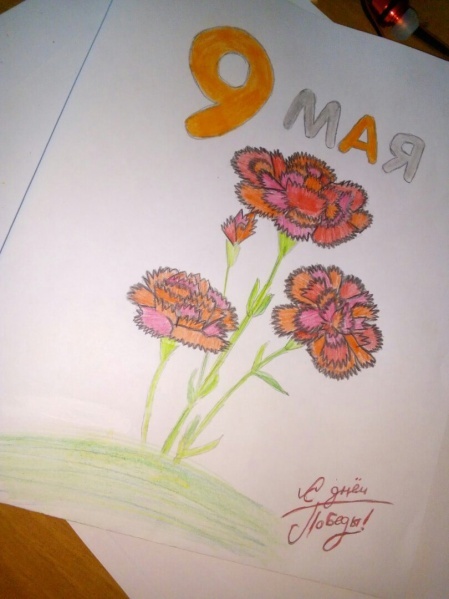 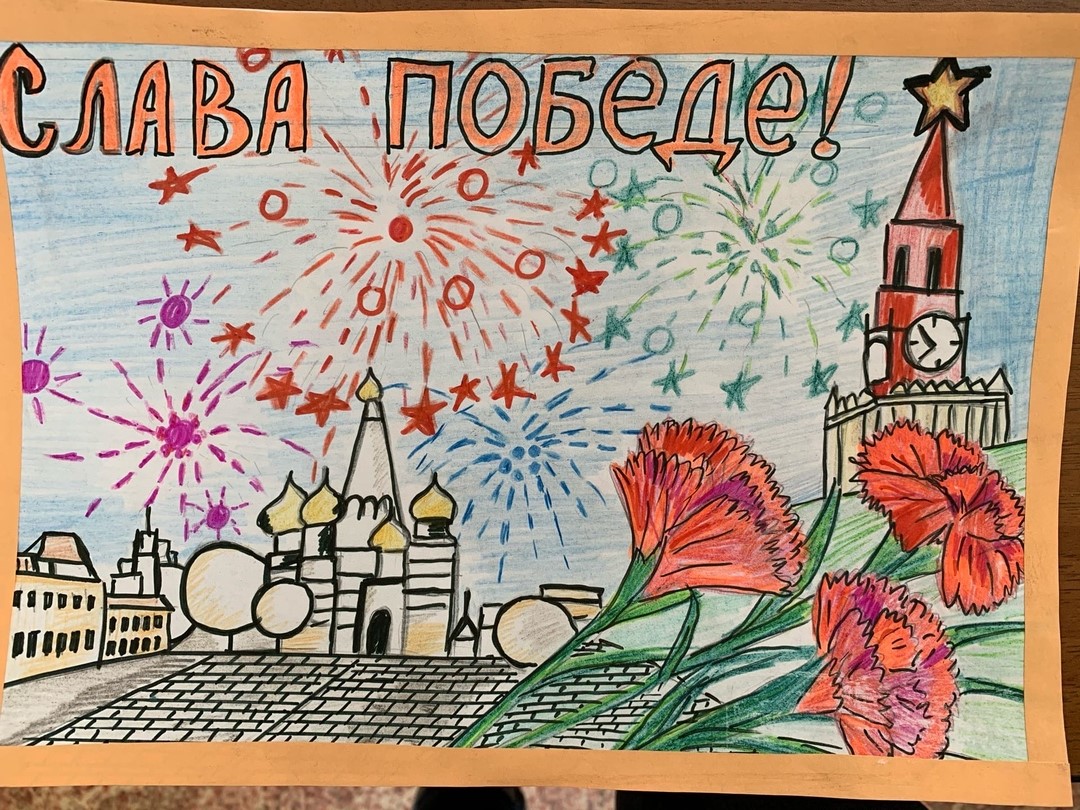 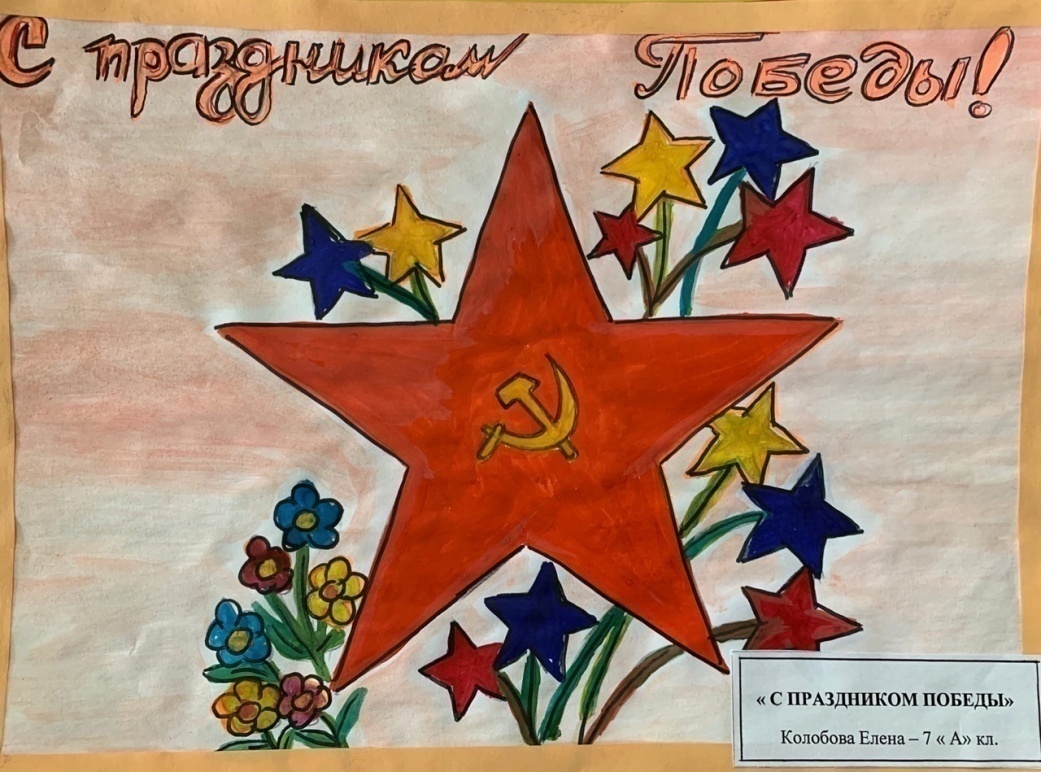 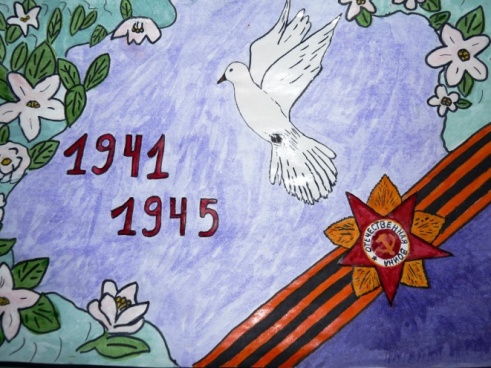 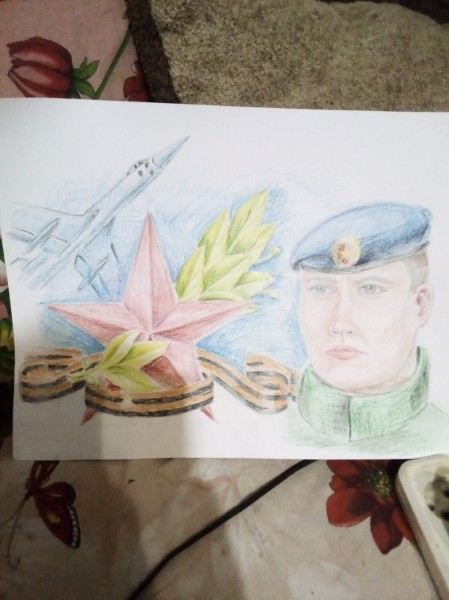 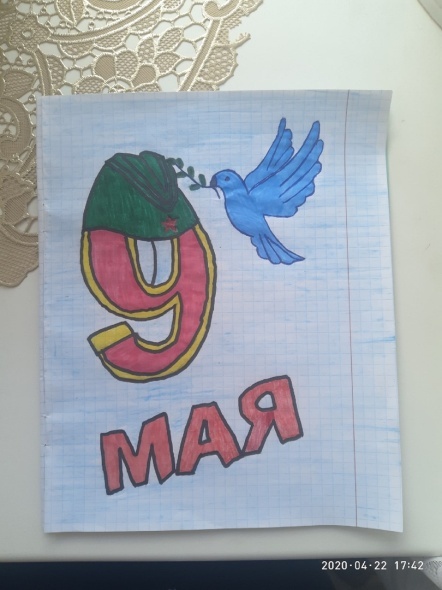